DEPARTAMENTO DE CIENCIAS ECONÓMICAS, ADMINISTRATIVAS Y DEL COMERCIO
CARRERA DE INGENIERÍA COMERCIAL
Tema: El nivel de transformación de las empresas en una Organización de Aprendizaje y su relación con el desempeño financiero en los sectores de elaboración de alimentos (CIIU: C10) y bebidas (CIIU: C11) en los cantones Quito, Rumiñahui y Mejía, durante el año 2017.

AUTORAS: Brisheth Pamela Lema Cuji
	          Andrea Alejandra Soasti Galeas

			DIRECTOR: MSc. Humberto Serrano
Sangolquí, Julio del 2019
Índice:
1
5
6
2
7
3
8
4
Problema:
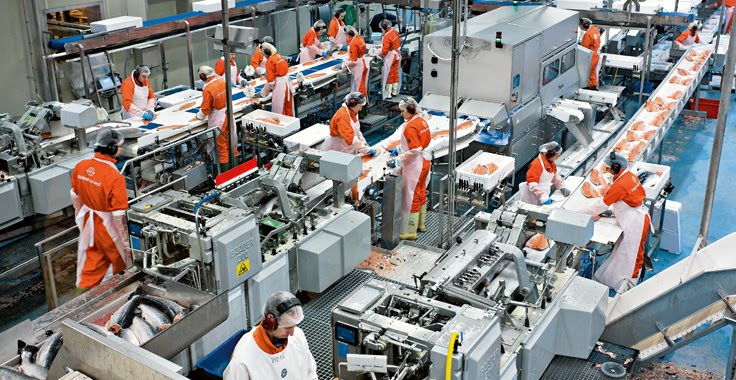 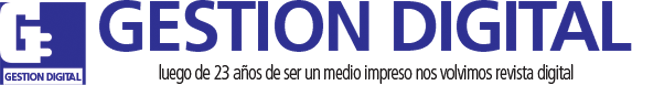 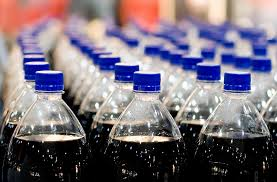 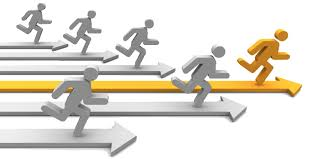 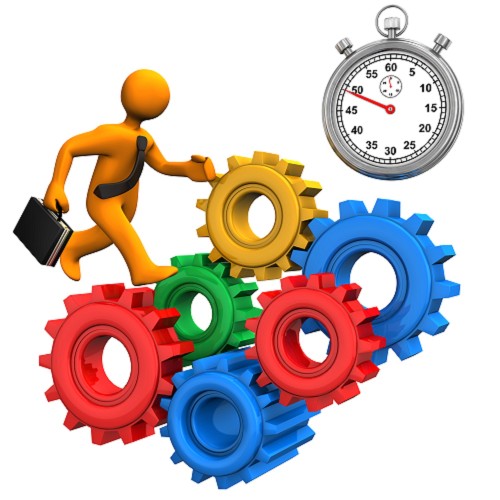 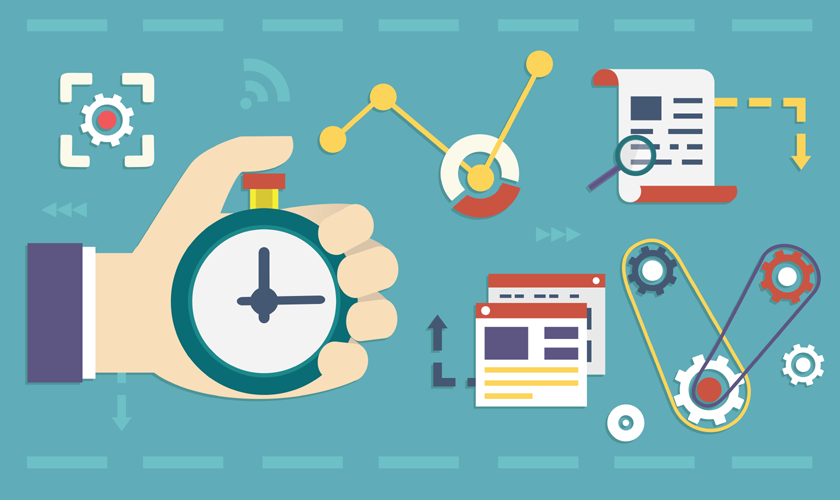 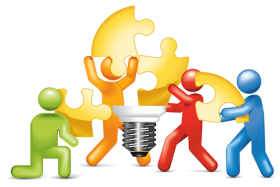 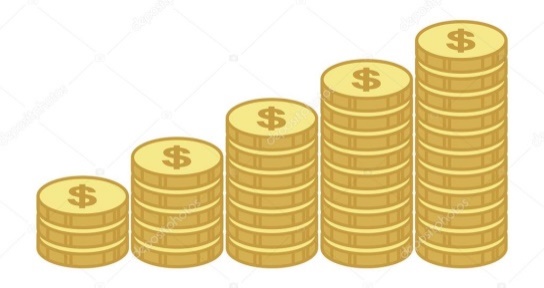 Preguntas de Investigación:
¿Cuál es el nivel de transformación de las empresas en una organización de aprendizaje en los sectores de alimentos y bebidas?

¿Cuál es la relación entre las dimensiones de la organización de aprendizaje y el desempeño financiero de las empresas que elaboran alimentos y bebidas?

¿Cuál es la relación entre las dimensiones de la organización de aprendizaje y el desempeño del conocimiento de las empresas que elaboran bebidas y alimentos?

¿Cuál es la relación entre las dimensiones de la organización de aprendizaje y las cuatro medidas secundarias de desempeño financiero (ROA; ROE; Margen de Apalancamiento Financiero y Margen Neto) de las empresas que elaboran alimentos y bebidas?
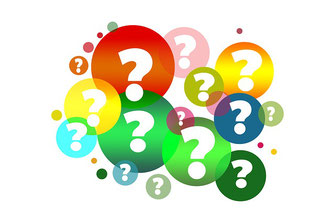 Objetivos:
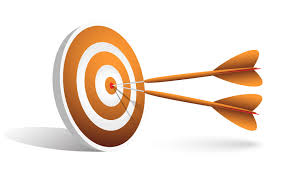 Objetivo general

Analizar el nivel de transformación de las empresas en una organización de aprendizaje y su relación con el desempeño financiero de las empresas que elaboran alimentos y bebidas en los cantones de Quito, Rumiñahui y Mejía durante el año 2017.
Objetivos específicos
Hipótesis:
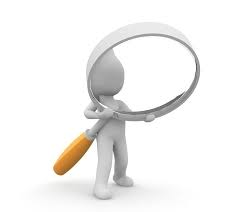 Existe una relación positiva entre el nivel de transformación de las empresas en una organización de aprendizaje y el desempeño financiero de las empresas que elaboran alimentos y bebidas en los cantones de Quito, Rumiñahui y Mejía, durante el año 2017.
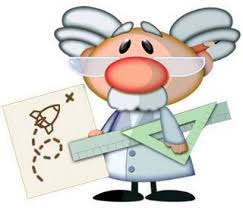 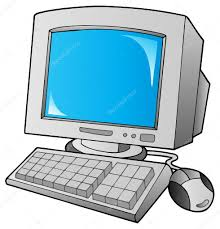 Marco Teórico
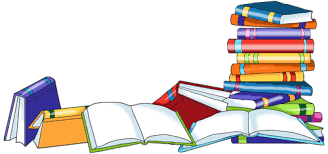 Línea del tiempo:
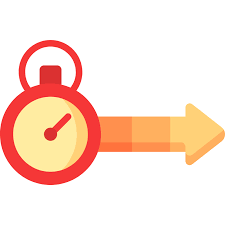 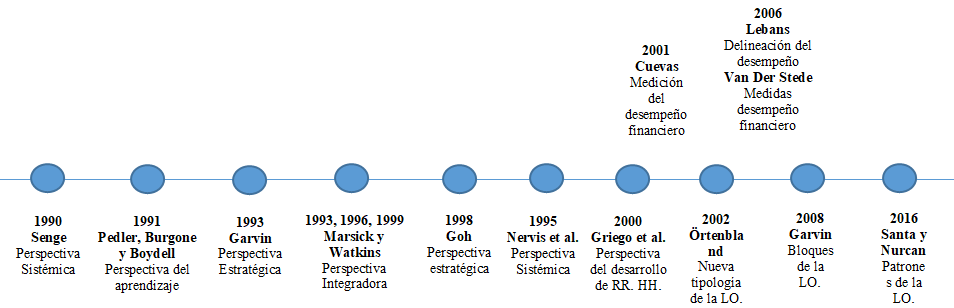 Perspectiva Integradora:
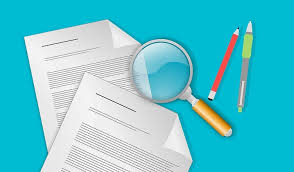 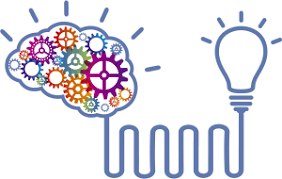 Dimensiones relacionadas a factores de aprendizaje
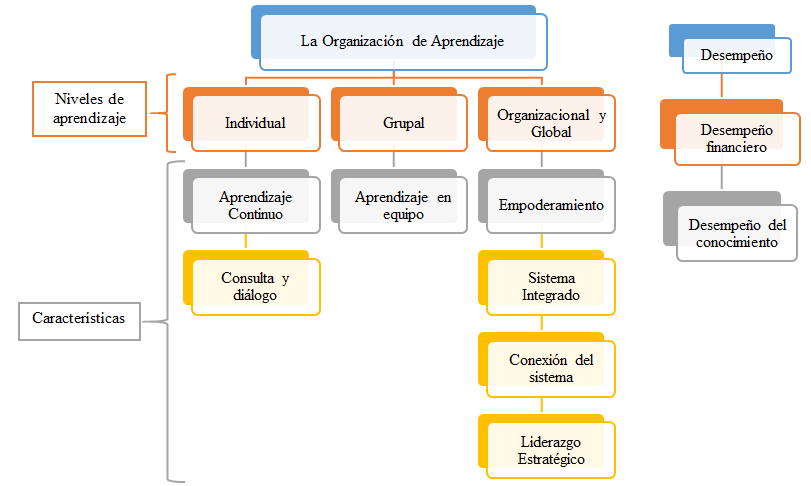 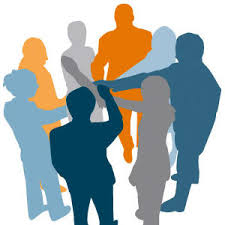 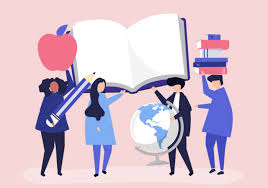 Modelos de la Organización de Aprendizaje:
Marsick y Watkins
Santa y Nurcan
Örtenbland
Cuestionario de la Organización de Aprendizaje:
Liderazgo Estratégico

Conexión del Sistema
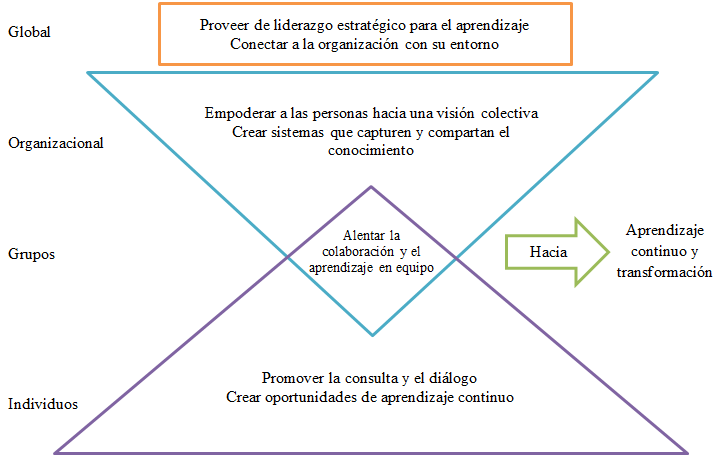 Aprendizaje a nivel organizacional
Empoderamiento

Sistema Integrado
Aprendizaje en equipo
afecta
Desempeño organizacional
Aprendizaje en Equipo
Consulta y Diálogo

Aprendizaje Continuo
Aprendizaje a nivel individual
Cuestionario de la Organización de Aprendizaje:
Desempeño del Conocimiento
Desempeño Financiero
Estado de salud financiera y los recursos disponibles para el crecimiento
Mejora de los productos y servicios debido a la capacidad de aprendizaje y al conocimiento de la organización
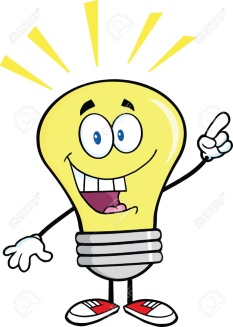 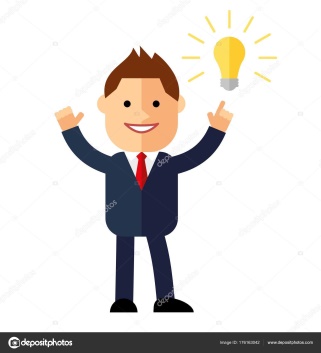 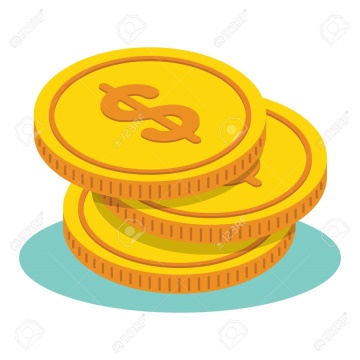 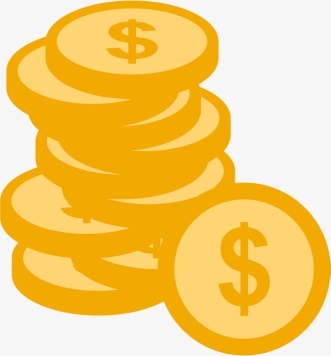 Desempeño Financiero:
Proceso de medir los resultados de las políticas y operaciones de una empresa a través de diferentes indicadores durante un periodo de tiempo, con la finalidad de conocer la salud financiera general de la misma, así como para realizar comparaciones entre empresas de la misma industria o entre sectores distintos.
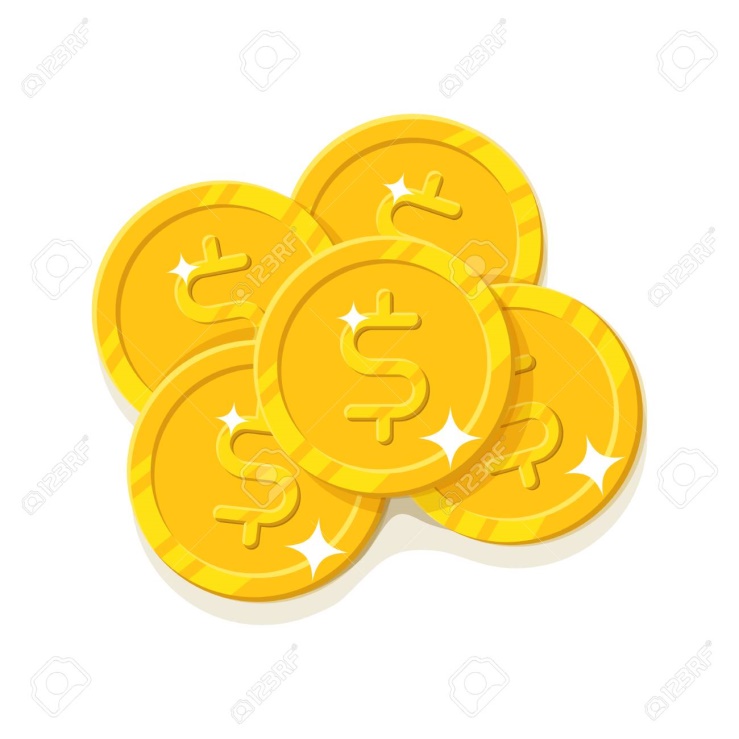 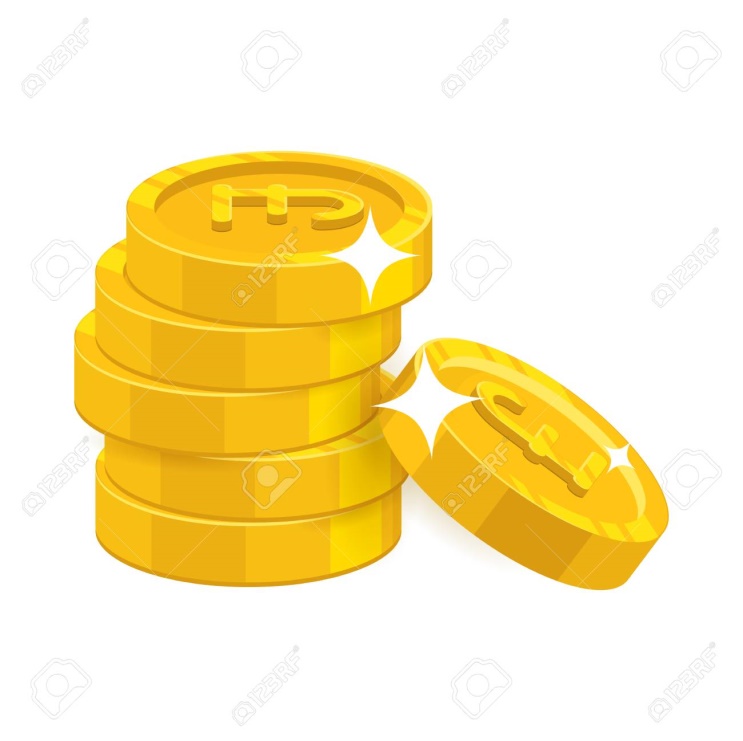 Indicadores Financieros:
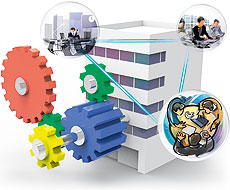 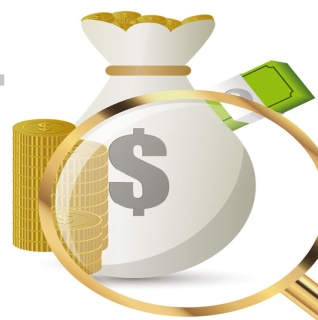 VS.
Utilidad generada
Medios utilizados
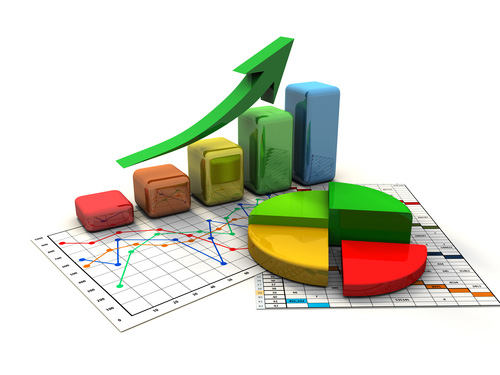 Metodología
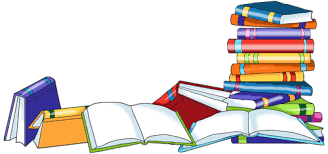 Tipología y enfoque de la investigación:
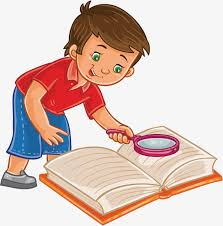 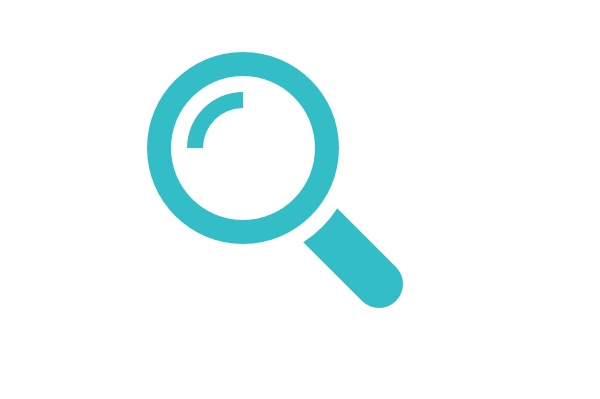 Población objeto de estudio:
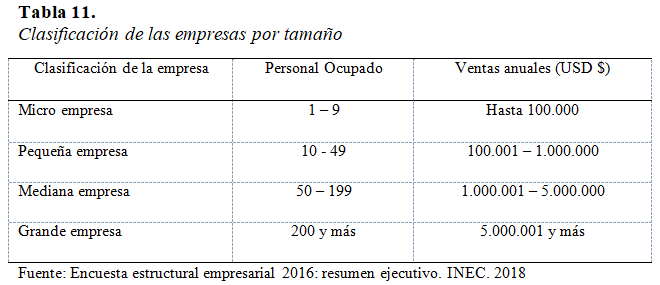 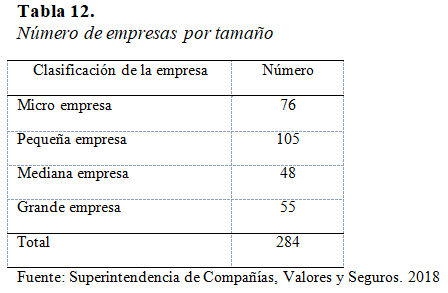 Diseño del cuestionario:
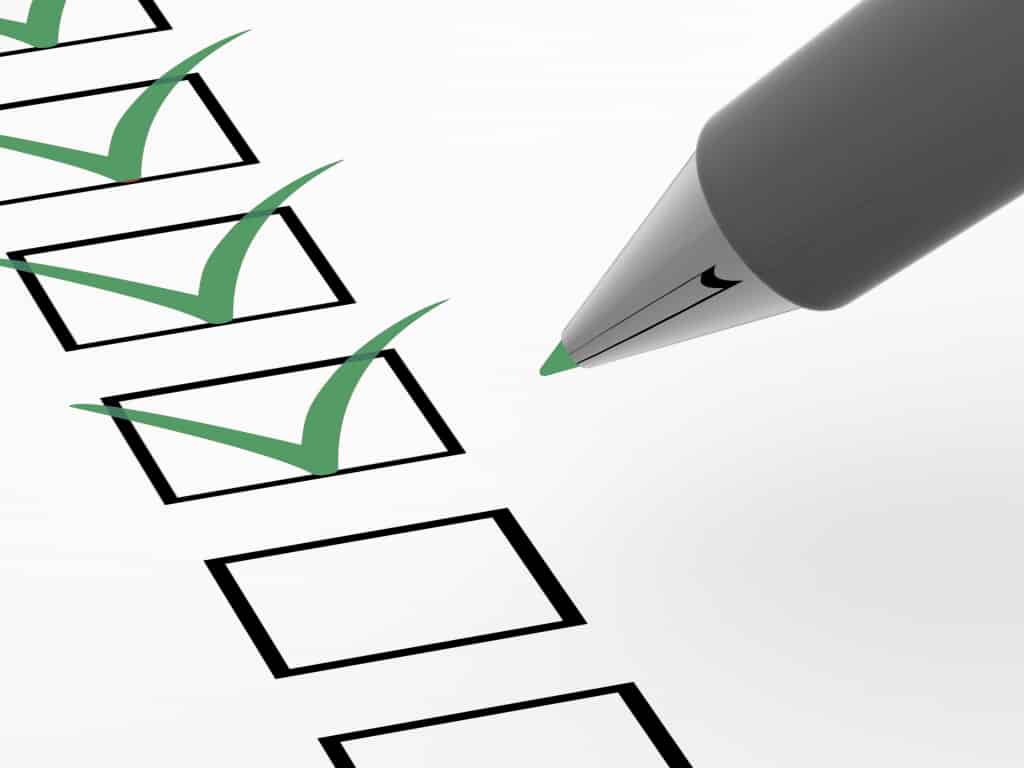 Validación del cuestionario:
Malhotra recomienda validar el cuestionario aplicándolo en un rango de 15 a 30 empresas que pertenezcan a la población. Siguiendo su recomendación, se aplicó el instrumento a 15 empresas pertenecientes a la población. Con sus respuestas, se calculó el Alfa de Cronbach.
Adicional al coeficiente obtenido al evaluar el instrumento de forma general, también se calcularon los coeficientes por dimensión para dar mayor seguridad de que el instrumento es confiable. Todos los coeficientes resultaron entre 0,85 a 0,99, por lo que se demuestra la confiabilidad del instrumento.
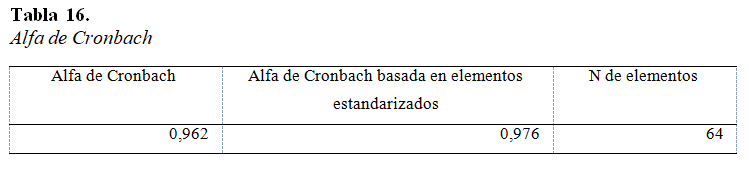 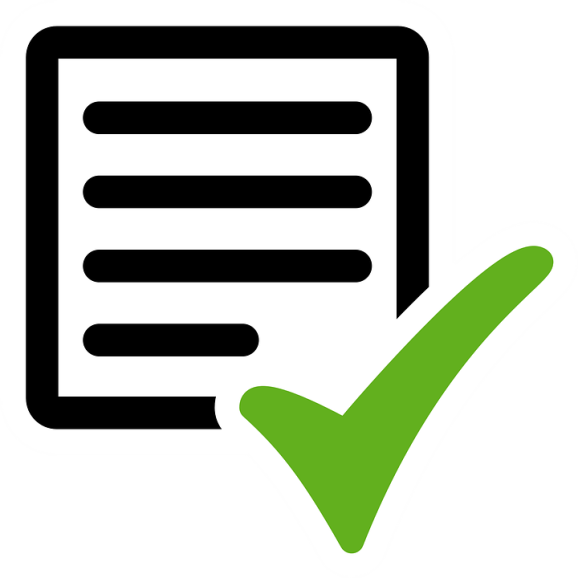 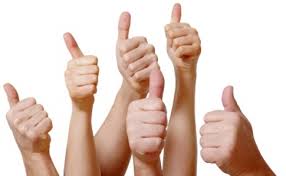 Ejecución y limitaciones de la investigación:
19 empresas no tenían interés
12 empresas no tenían tiempo
13 empresas tenían políticas de privacidad
17 empresas con las que no fue posible contactarse
21 empresas que no dieron respuesta
Cálculo del error muestral:
Fórmula del error en función del tamaño de una población finita:
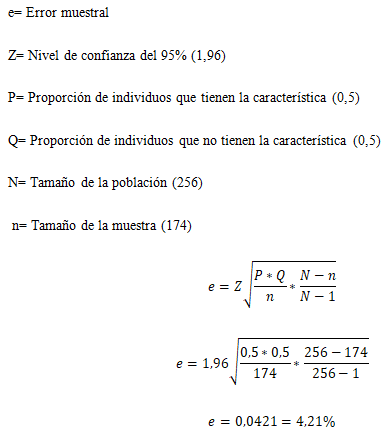 El error muestral es de 4,21%, valor aceptable para los investigadores.
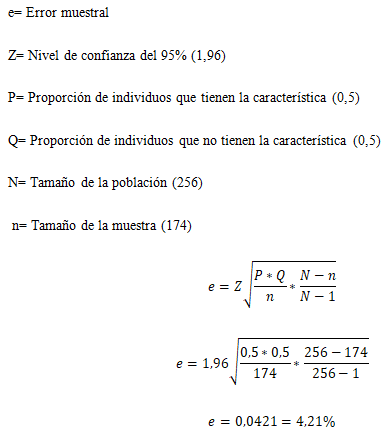 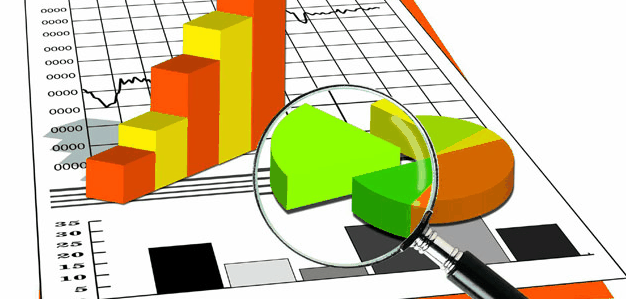 Resultados
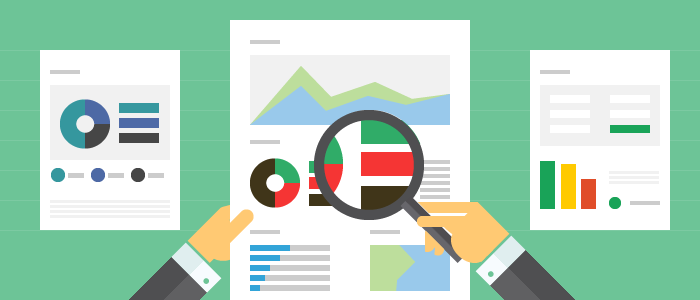 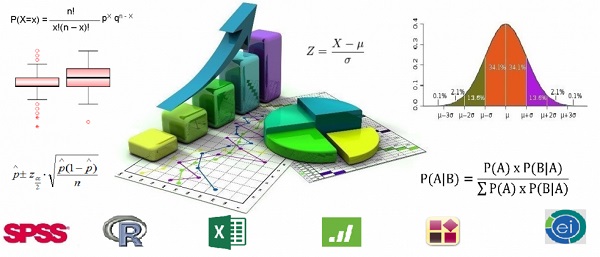 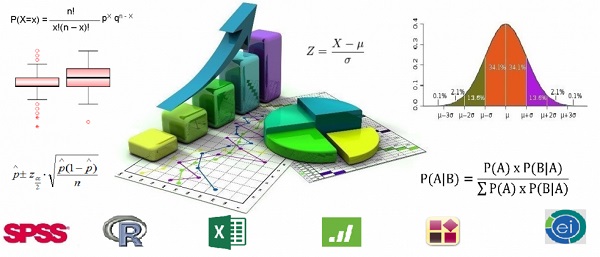 Análisis Descriptivo:
MICROEMPRESAS
PEQUEÑAS EMPRESAS
37 microempresas analizadas.

Dimensiones fuertes: Consulta y diálogo (5,18) y Liderazgo Estratégico (5,16).

Dimensiones débiles: Sistema Integrado (4,44) y Aprendizaje Continuo (4,77).

Desviaciones estándar bajas, siendo así que las desviación más alta es de 1,59 y la más baja es de 1,08.

Puntaje Global: 4,91
66 empresas analizadas.

Dimensiones fuertes: Liderazgo Estratégico (4,89) y Consulta y diálogo (4,83).

Dimensiones débiles: Sistema Integrado (4,15) y Aprendizaje Continuo (4,51).

Desviaciones estándar bajas, siendo así que las desviación más alta es de 1,62 y la más baja es de 1,21.

Puntaje Global: 4,62
Análisis Descriptivo:
MEDIANAS EMPRESAS
GRANDES EMPRESAS
29 empresas analizadas.

Dimensiones fuertes: Liderazgo Estratégico (4,39) y Consulta y diálogo (4,30).

Dimensiones débiles: Aprendizaje Continuo (3,96) y Sistema Integrado (3,99).

Desviaciones estándar bajas, siendo así que las desviación más alta es de 1,54 y la más baja es de 1,35.

Puntaje Global: 4,19
42 empresas analizadas.

Dimensiones fuertes: Liderazgo Estratégico (4,58), Conexión del Sistema (4,53) y Consulta y diálogo (4,53).

Dimensiones débiles: Empoderamiento (4,34) y Aprendizaje Continuo (4,35).

Desviaciones estándar bajas, siendo así que las desviación más alta es de 1,22 y la más baja es de 1,07.

Puntaje Global: 4,47
Análisis Descriptivo: Comparativo
Dimensiones fuertes: Liderazgo Estratégico y Consulta y Diálogo.

Dimensiones débiles: Sistema Integrado y Aprendizaje Continuo

Solo en empresas grandes, dimensión fuerte Conexión del Sistema y dimensión débil Empoderamiento.

Resultados similares a investigaciones pasadas.
Análisis Inferencial
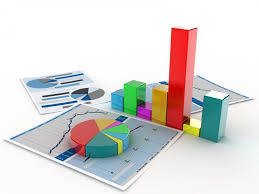 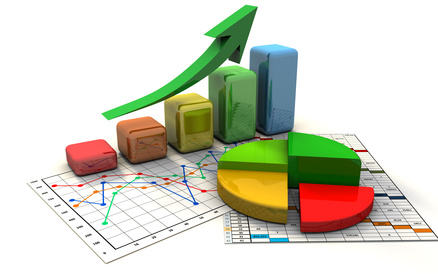 Análisis Inferencial
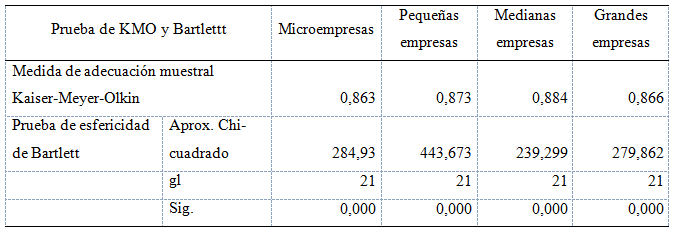 Se debe tomar    en cuenta:
Se obtuvieron los valores necesarios en los indicadores que aseguran la aplicación del análisis factorial.
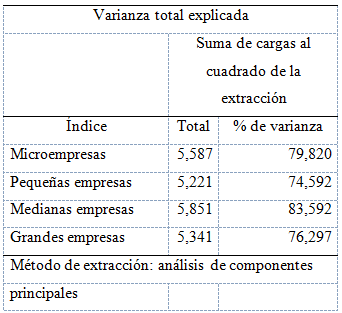 Fue posible la selección de un solo factor debido a que en todos los grupos un solo factor explicaba más del 74% de la varianza.
Análisis Inferencial Perceptual
El Coeficiente de Pearson (R) y el Coeficiente de Determinación (R cuadrado). El coeficiente de Pearson permite conocer cuál es la intensidad de la correlación entre las variables y obtiene valores que van de -1 a 1. Si los valores son negativos, la correlación es inversamente proporcional. Si los coeficientes son positivos, la correlación es directamente proporcional. Si el valor es cero, no existe correlación. Mientras que, el coeficiente de determinación expone el porcentaje de variabilidad en la variable dependiente que se explica por la variable independiente.
La relación entre el nivel de transformación de una empresa en una organización de aprendizaje tiene una relación significativa y positiva con el desempeño financiero y el desempeño del conocimiento.

Solo las microempresas no presentaron relación.

La relación es más fuerte con el desempeño del conocimiento.

La intensidad de la relación sí varia según el tamaño de las empresas.

La variabilidad no explicada por la variabilidad del constructo, se puede explicar por otros factores.
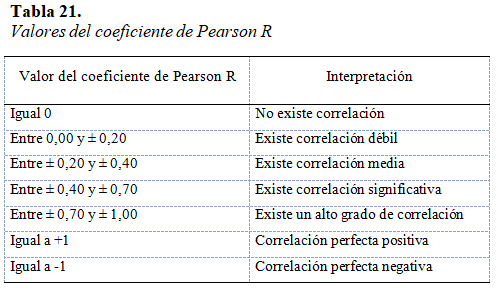 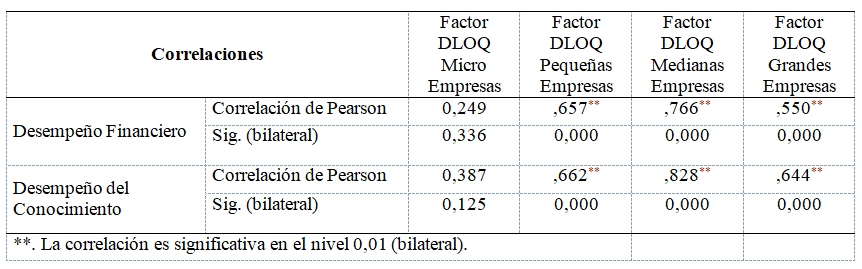 Análisis Inferencial de las Medidas Financieras
Dimensiones de la organización de aprendizaje
ROA, ROE, Margen Neto, Multiplicador del apalancamiento financiero
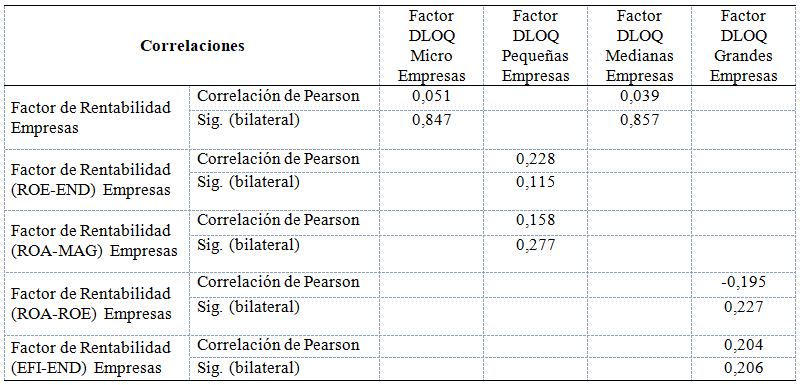 A través del Coeficiente de correlación de Pearson. Con un factor (micro y medianas empresas) y con dos factores (pequeñas y grandes empresas).
Los niveles de significancia deben ser menores a 0,05 para que exista correlación.
Debido a que todos los niveles de significancia son mayores a 0,05, se concluye que no existe correlación entre estas variables.
Análisis Inferencial de las Medidas Financieras
Según Ellinger y otros (2002) los resultados entre las relación de las variables mencionadas puede verse afectada por diferentes motivos.
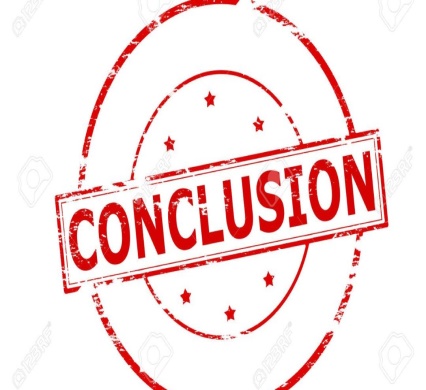 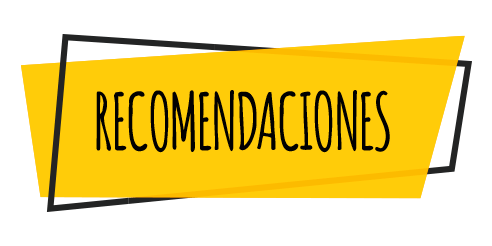 Conclusiones y Recomendaciones
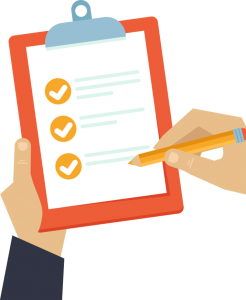 Conclusiones
Recomendaciones
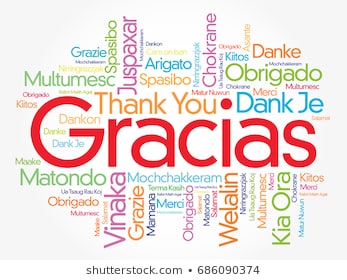